SAGE BUDGET REDESIGN
A LOOK AT WHAT’S COMING SOON
Judy Chung (jachung@uw.edu)
SAGE BUDGET REDESIGN RELEASE
June 25, 2020 
5:30 pm
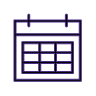 GOALS FOR TODAY
Familiarize you with the project drivers, goals, and user engagement
Preview the new layout & highlights
Share the support/change management plan 
Answer questions
DRIVERS
Usability concerns raised by users
Overly complex 
Not PI friendly
Inefficient (Excel preferred)
Gaps, needs not met

Many shadow systems and different formats
Challenging for reviewers
Calculation errors, cross-checking needed
Not leveraging institutional data
[Speaker Notes: Create a more streamlined, efficient, intuitive design
Address gaps 
Upgrade infrastructure to support system integrations in the future]
CAMPUS ENGAGEMENT
Survey - over 200 responses
Focus Groups - 3 sessions
SAGE Budget Advisory Group - met monthly
Usability Testing - 3 sessions
RAPIT, RAPN - preview & input
[Speaker Notes: Create a more streamlined, efficient, intuitive design
Address gaps 
Upgrade infrastructure to support system integrations in the future]
NEW DESIGNFEATURES
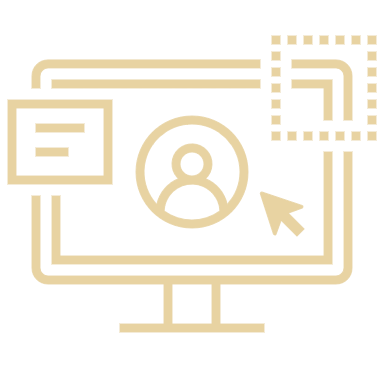 BUDGET LIST REVISIONS
For initial release, users can choose to create new budgets in “Legacy” (old SAGE) format, or use the redesigned “Current” format.
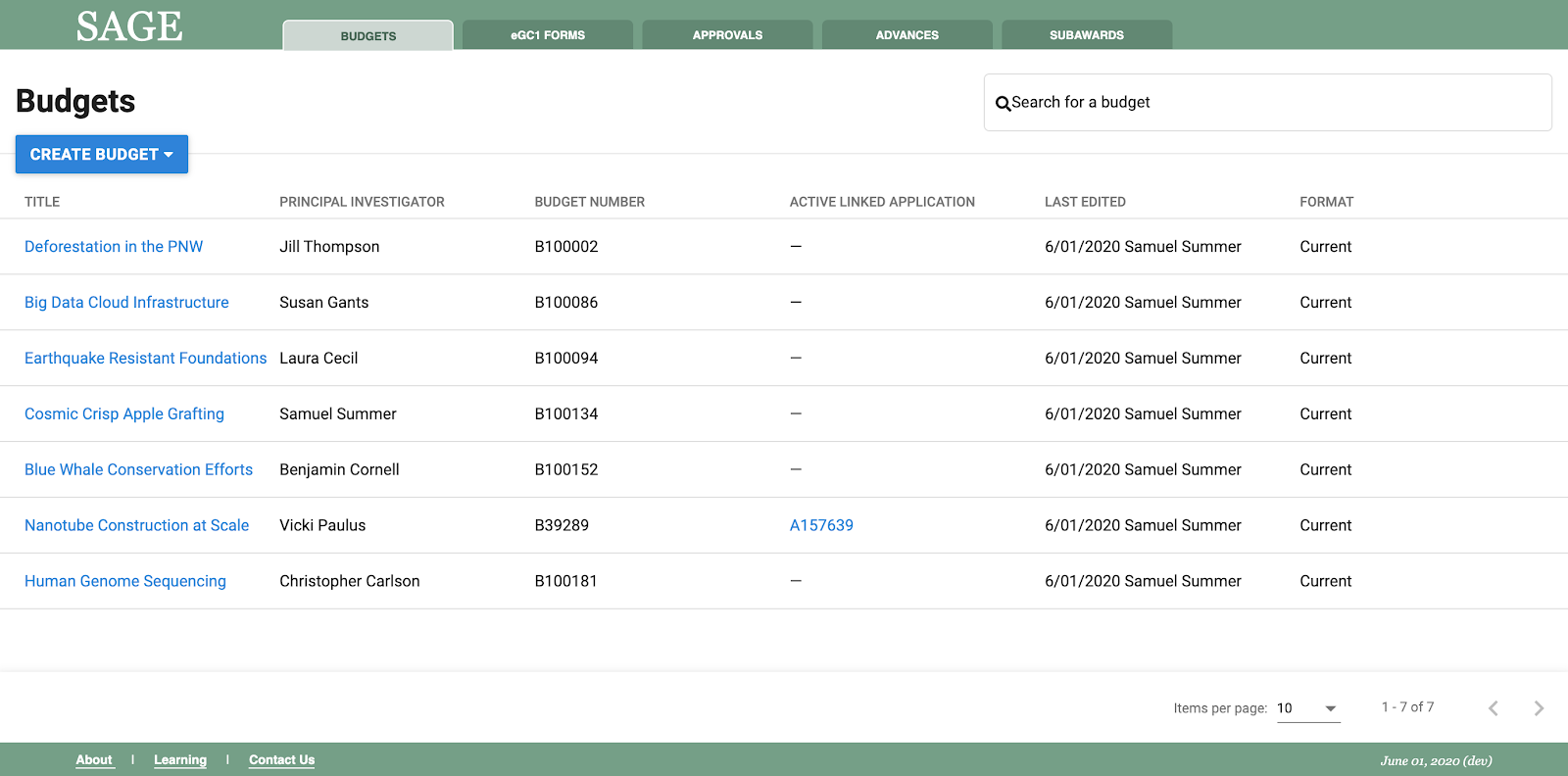 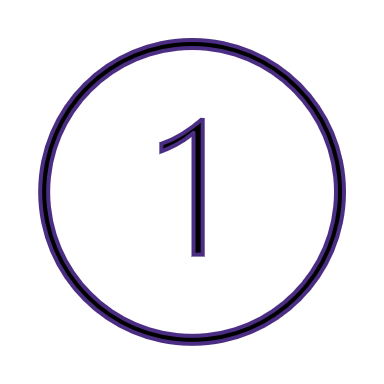 Search
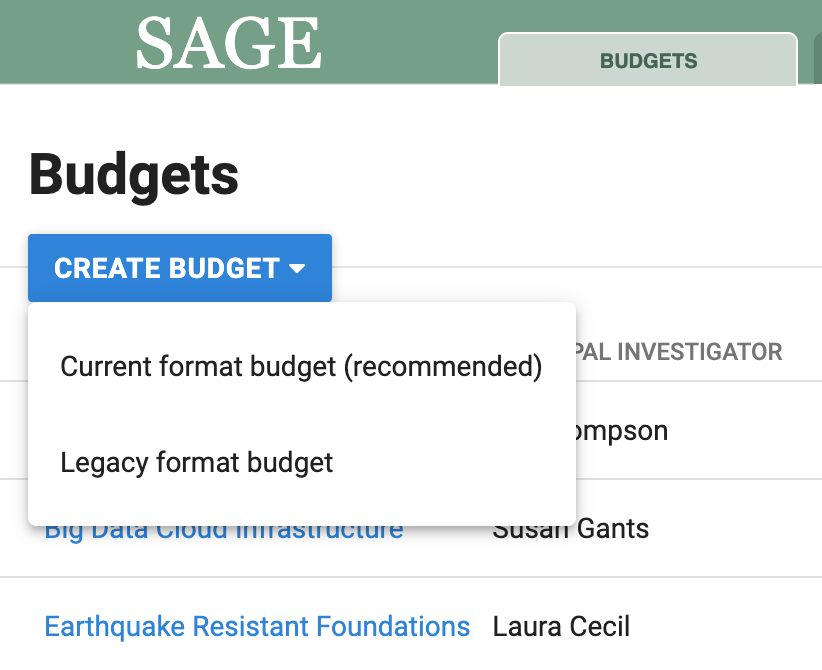 Create 
New Budgets 
(current or 
legacy)
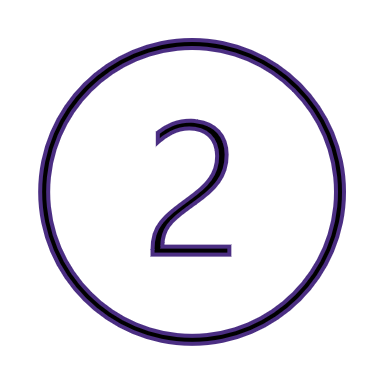 NEW BUDGET - SETTINGS
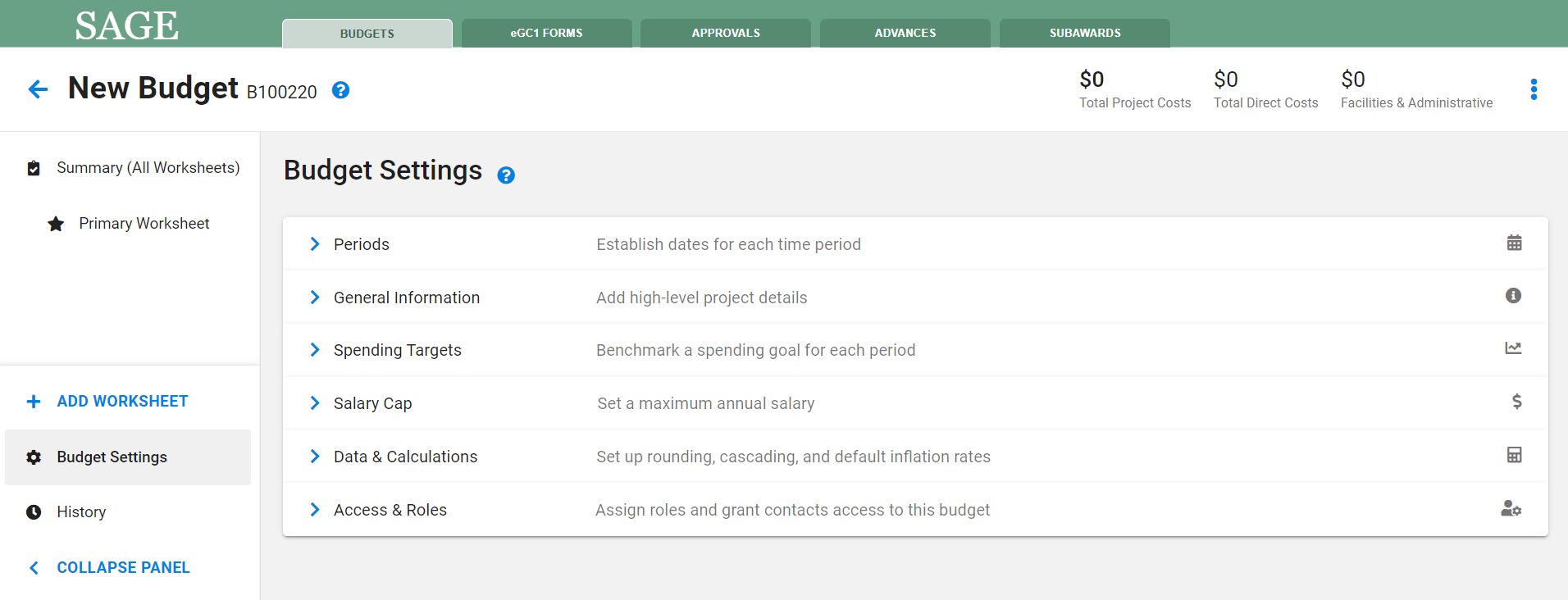 [Speaker Notes: Streamlining by only requiring entry of periods at time of create. By default, will auto-create a new Primary worksheet.]
LEFT NAVIGATION WITH MULTIPLE WORKSHEETS
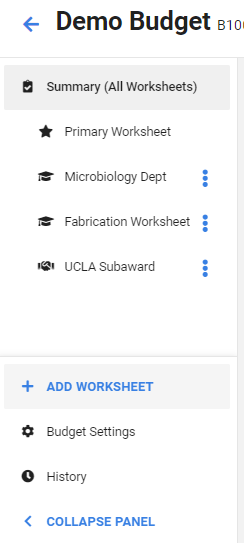 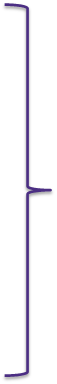 New more intuitive left navigation 
Better view of all worksheets included in the overall project budget 
Unique icons indicate type of worksheet/sub-budget
Budget Settings and History at bottom
Ability to collapse navigation panel for wider view of budget detail
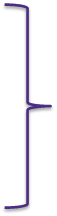 BUDGET WORKSHEETS
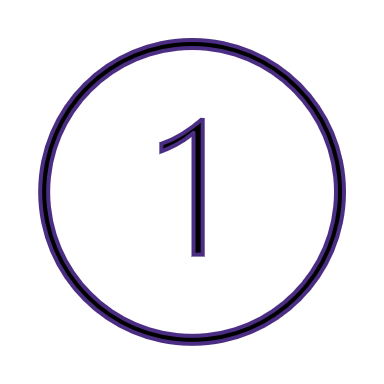 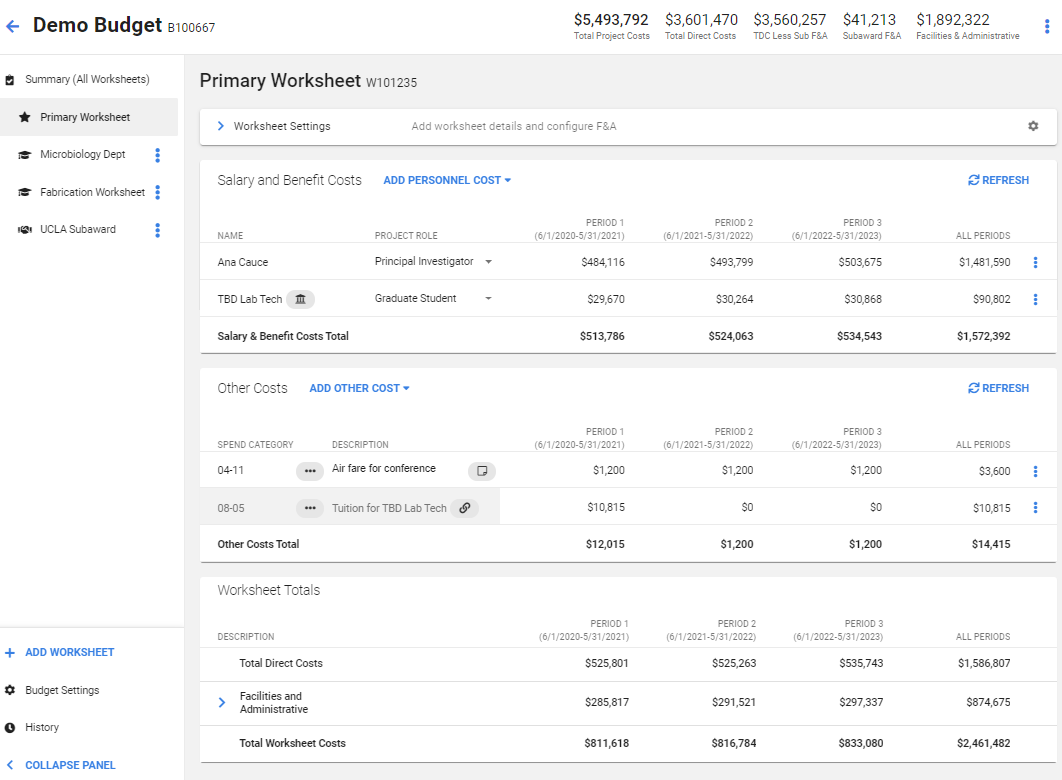 Project Totals
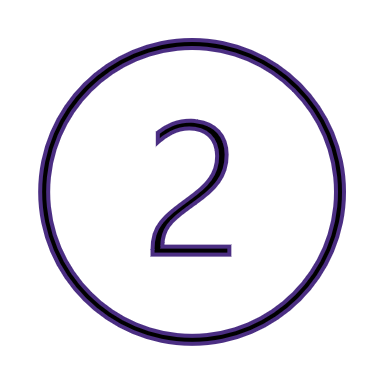 Worksheet Settings
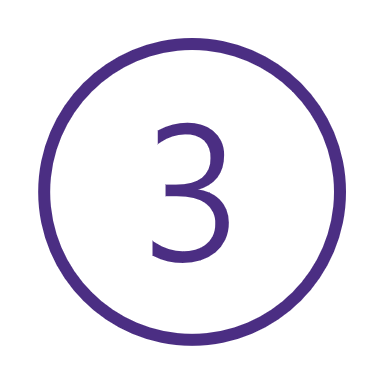 More Actions Menu
PERSONNEL ENTRY
Enter percent effort or total hours
Customize benefit rate if sponsor restricted
Salary Cap icon displays when over the cap
Click to Open 
Details Panel
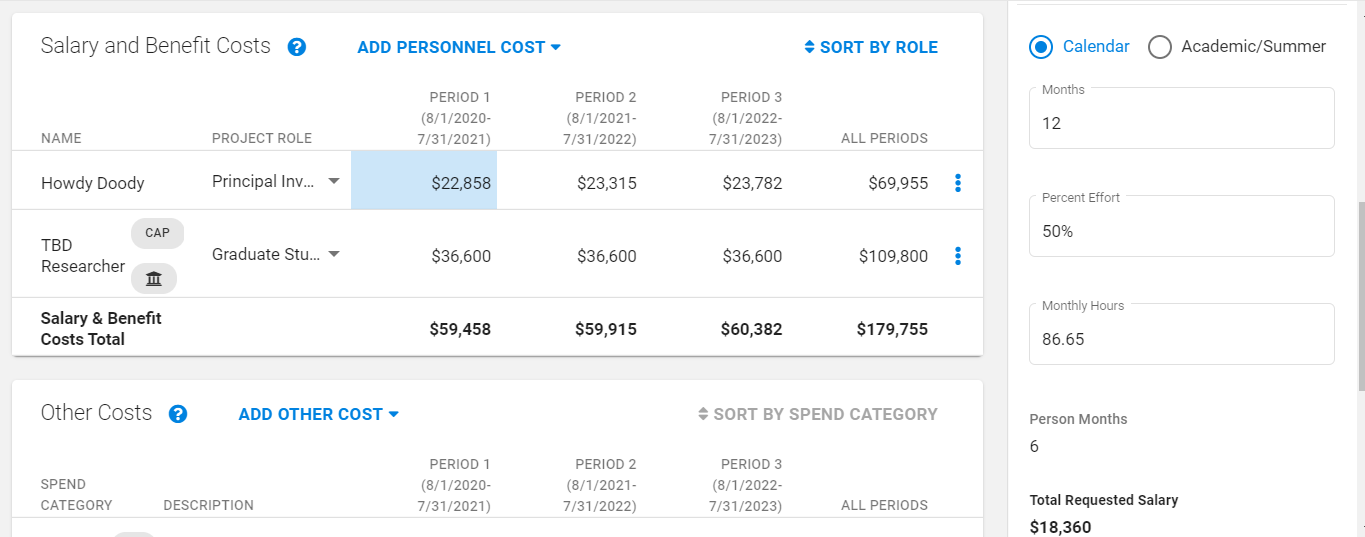 FLEXIBLE ENTRY - INLINE AMOUNT OR QTY X PRICE
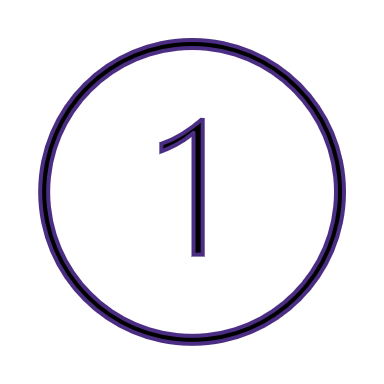 Custom Entry Allows Quantity x Price and Inflation
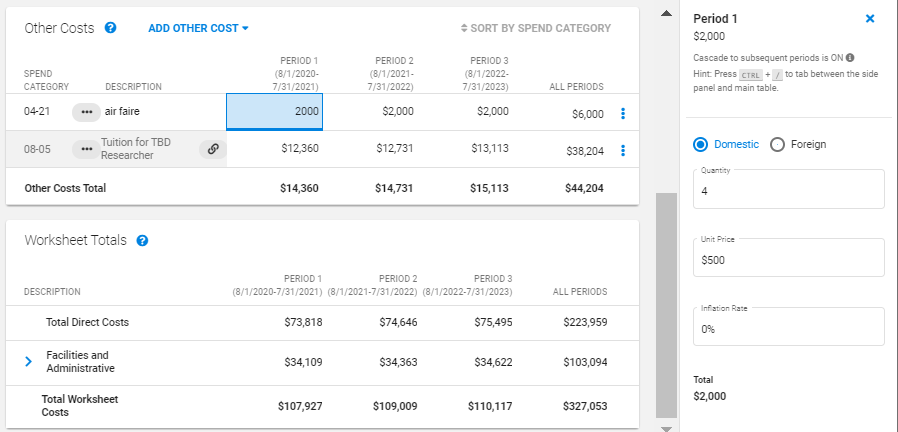 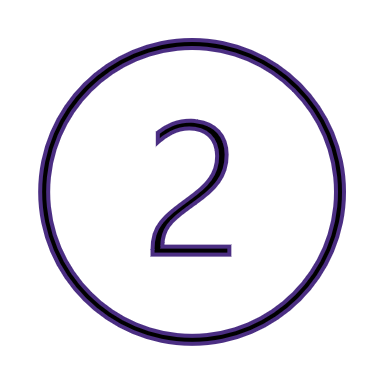 Quick and Easy Inline Entry
BUDGET SUMMARY 
(READ ONLY ROLLUP)
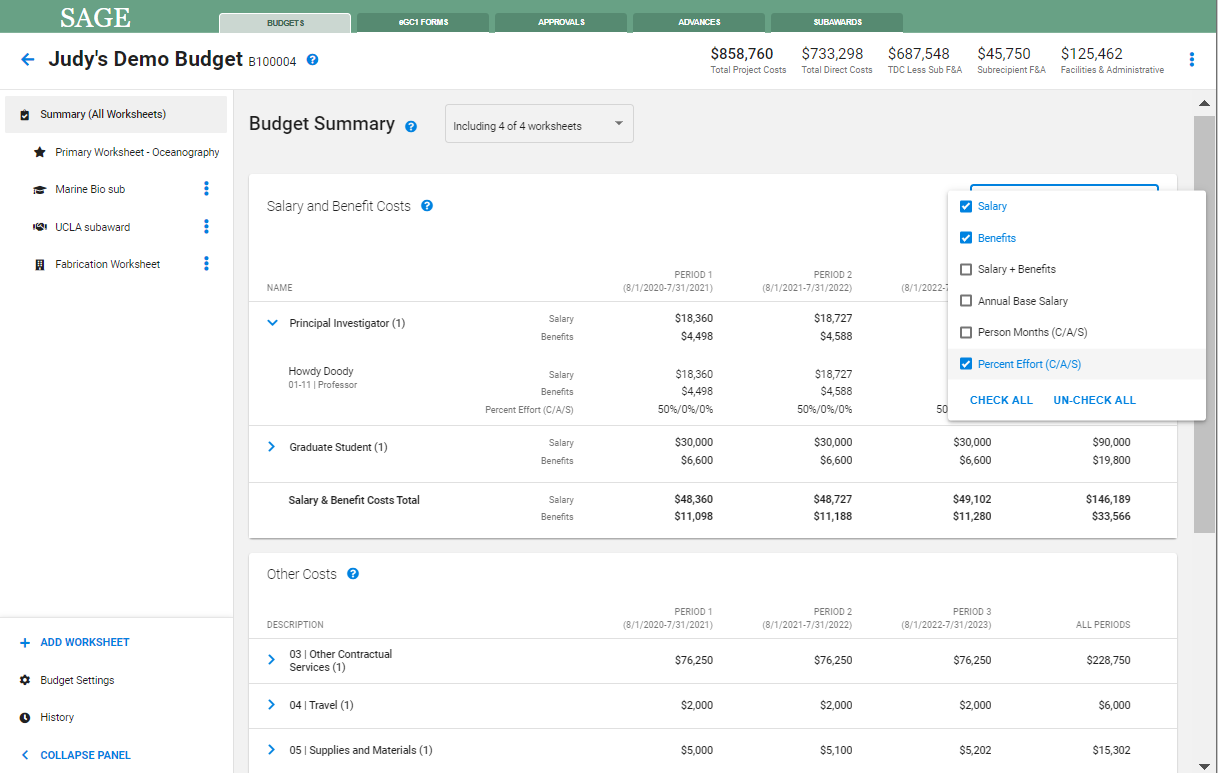 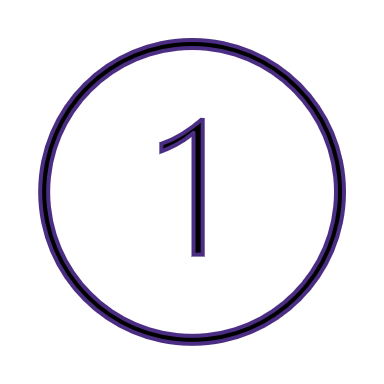 Project 
Totals at Top
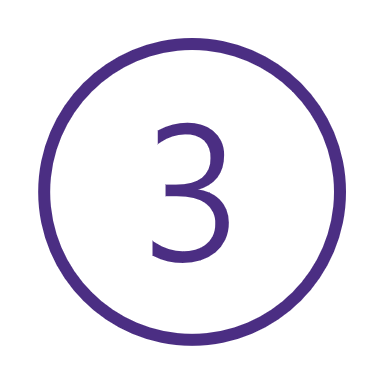 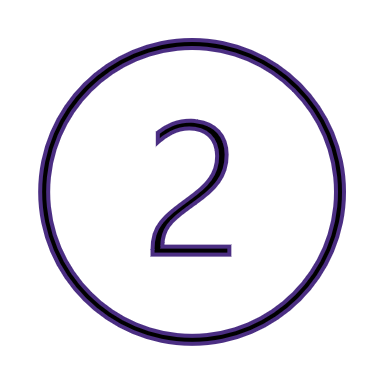 Customizable Display of Personnel Details
Expand/Collapse Detailed Expense Rows
[Speaker Notes: This is what the reviewers would mostly work with during routing.]
BUDGET F&A TOTALS
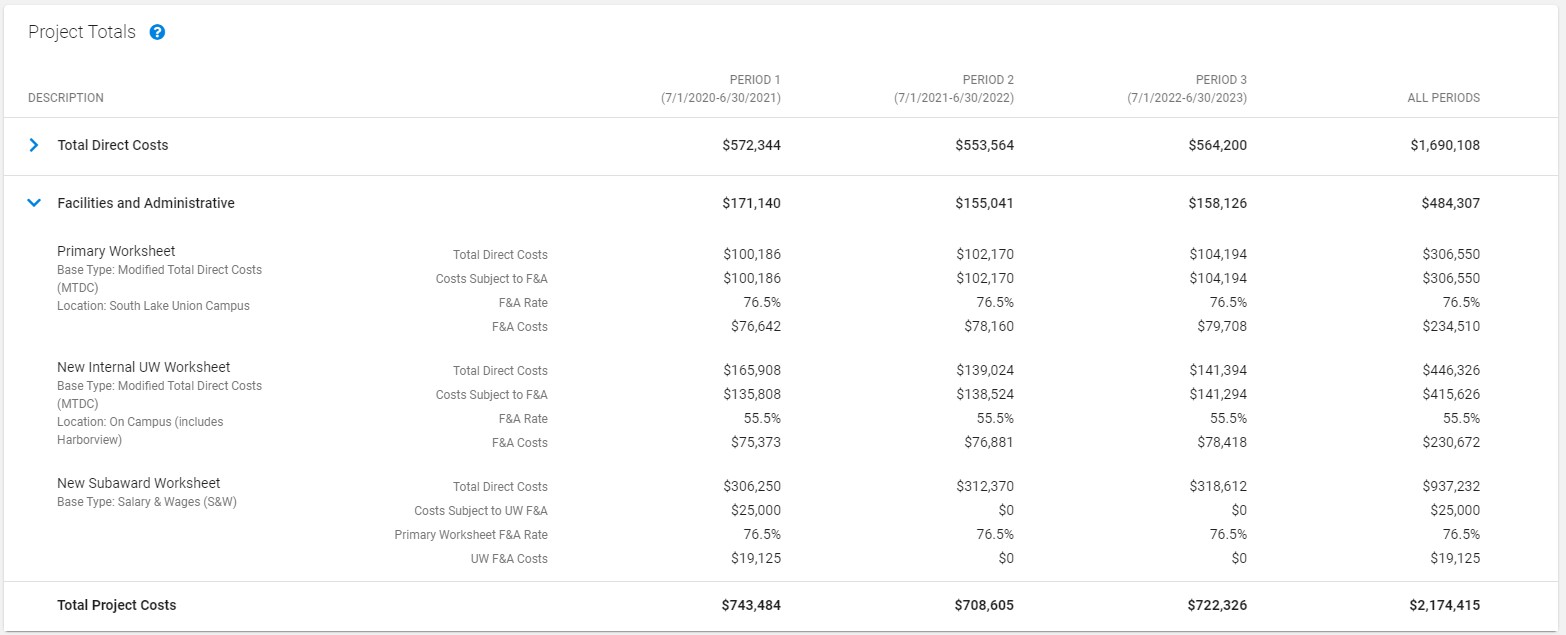 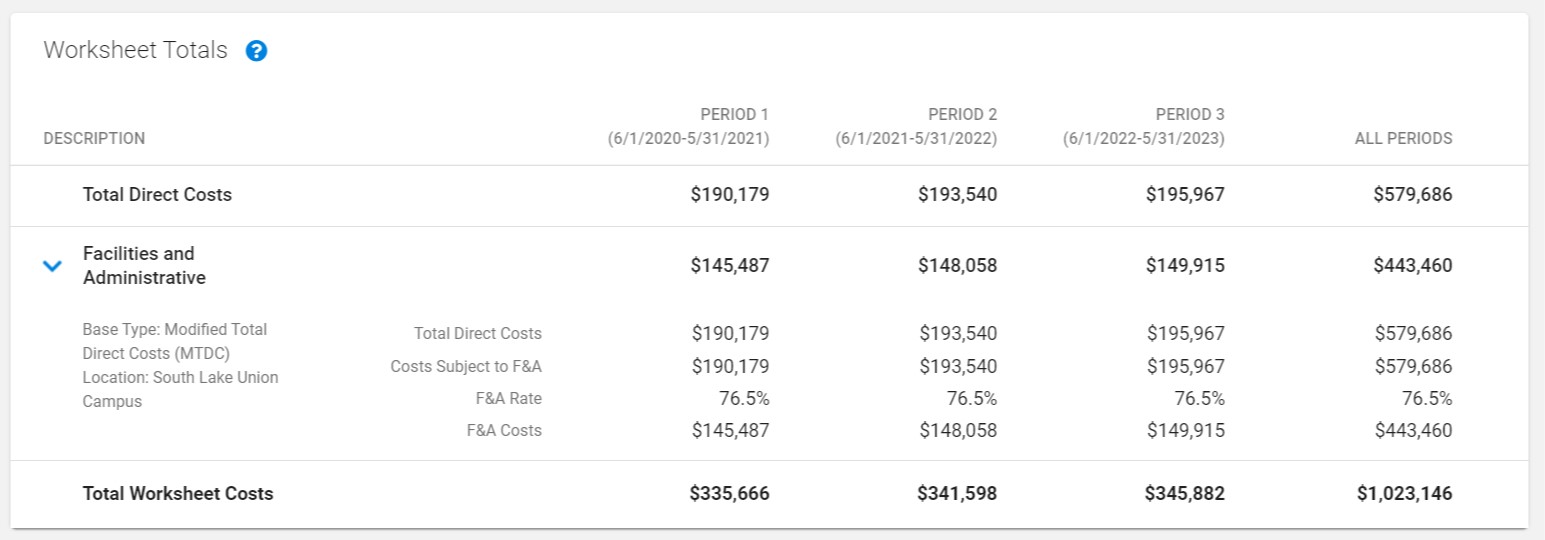 Add a slide focused on the Worksheet Totals, with F&A detail expanded
BUDGET TARGETS & LIMITS
Sample: Limit of $250,000 per period in TDC exceeded
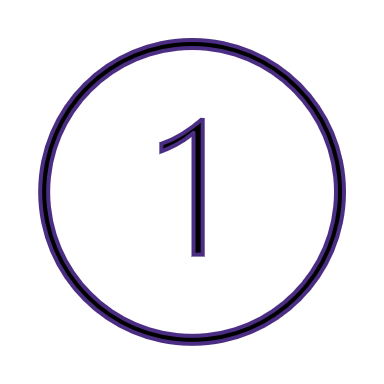 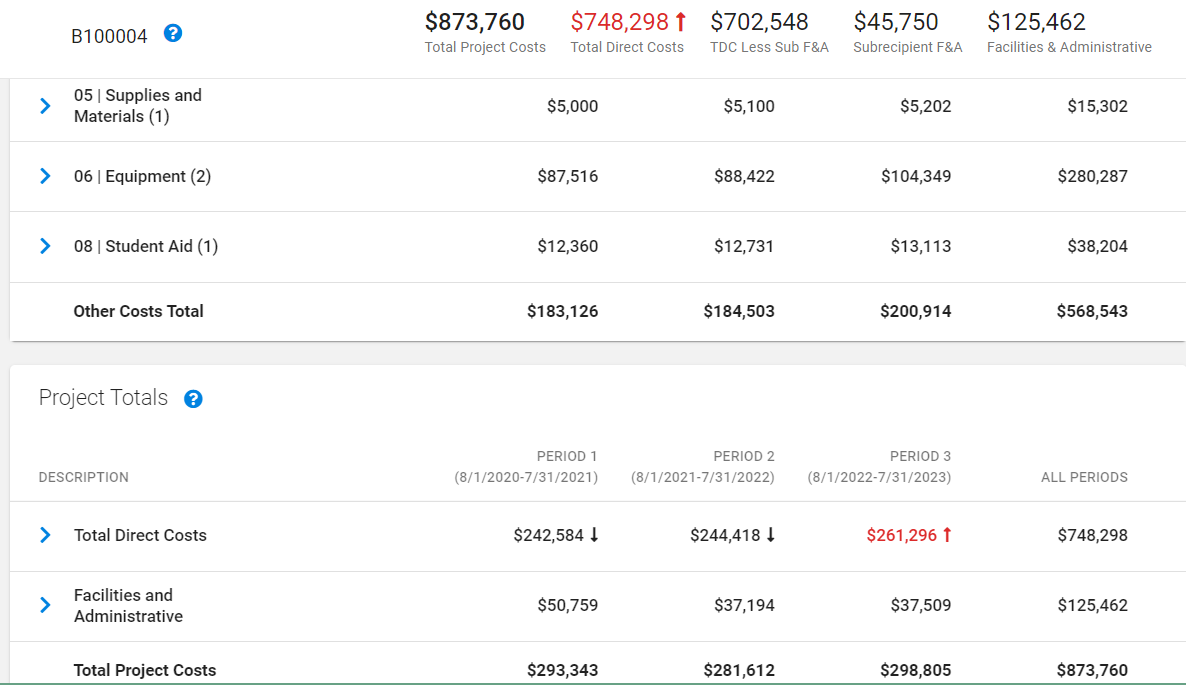 Total Direct Costs Exceeds Limit
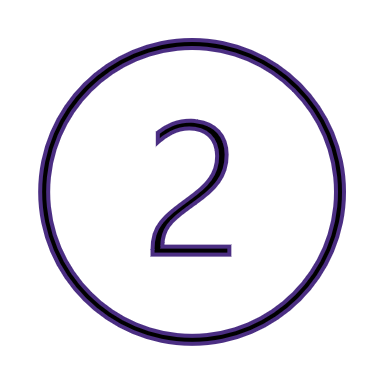 Period Limit Exceeded
[Speaker Notes: Can set targets & limit by period, and apply it to overall costs, TDC, or TDC less subrecipient F&A]
EXPORT BUDGET
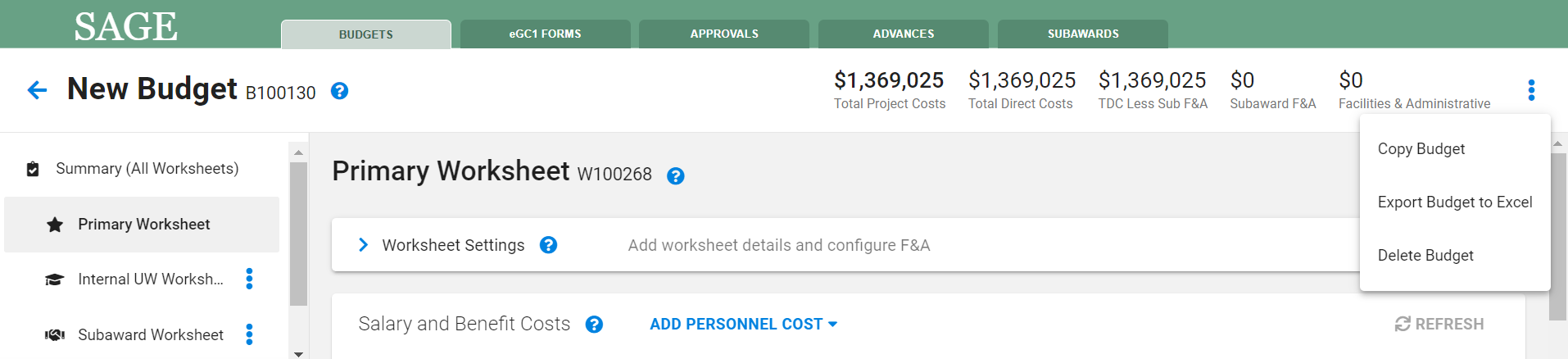 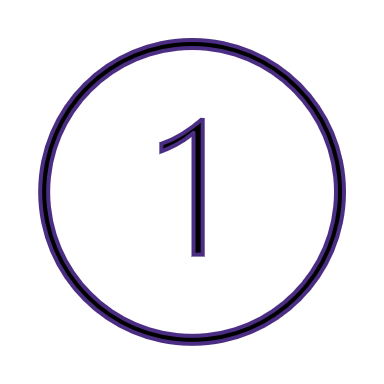 Export the Following to Excel (.xlsx)

> Budget Summary
> R&R Detailed Budget Format
> Individual Budget Worksheets
IMPROVED EXPORT LAYOUT
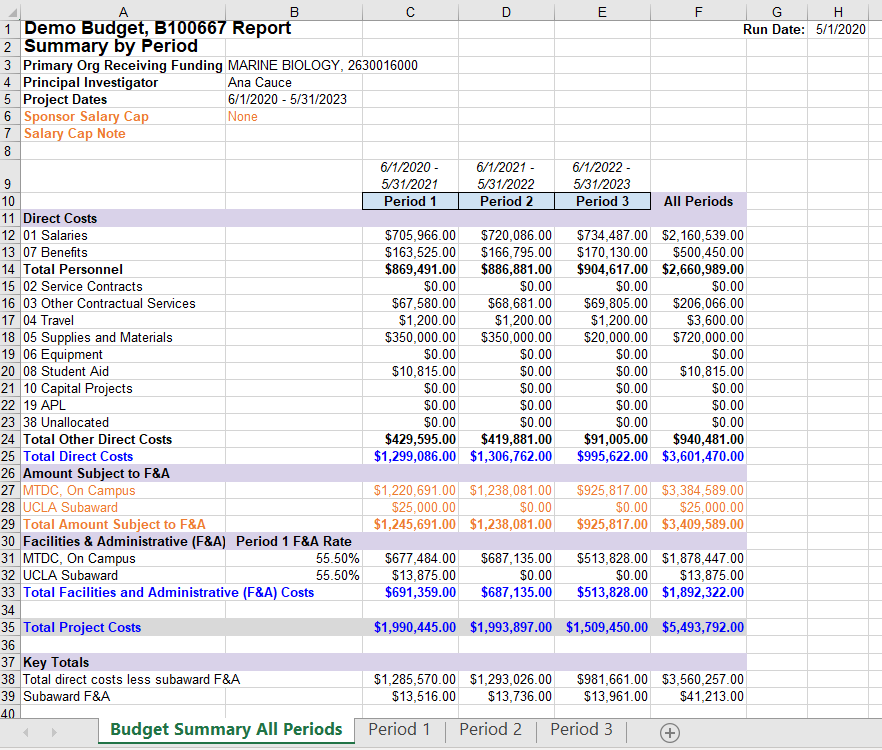 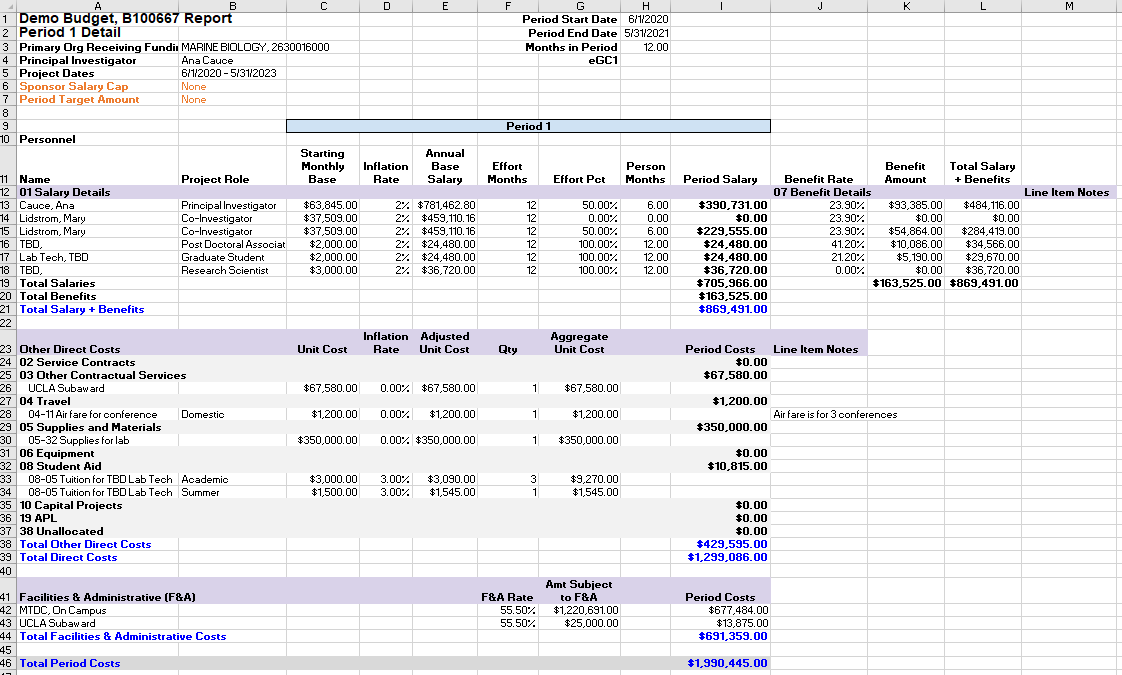 Budget Summary (all periods) 
and period breakdown (tabs)
[Speaker Notes: Note the tabs at bottom]
LEGACY VS CURRENT FORMAT
>	Newly Created Budgets (for a limited time)
Can choose to use “legacy” (old) SAGE format or “current” (new) SAGE format 
This is for the transition period only; we’ll announce in advance when full cutover will take place

>	Existing Budgets
Can keep in legacy format, or upgrade to “current” (new) format
Once you upgrade a budget, you cannot revert back to legacy format
RESOURCES
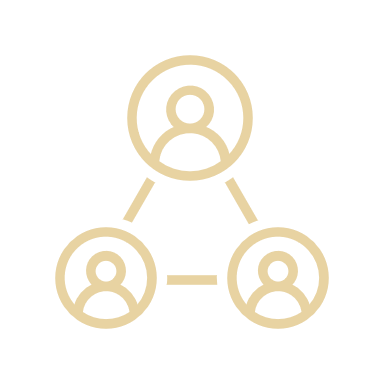 RESOURCES
Date: Friday, June 26 
Time: 10 am - noon AND 1 - 3 pm
Location: Zoom 
https://washington.zoom.us/j/98959052578 
(10 - noon) https://washington.zoom.us/j/93961983622 
(1- 3)

Join us on Friday, June 26 to share your thoughts and ask questions about the redesigned SAGE Budget.
Virtual Office Hours
Demo
Date: Monday, June 29 
Time: 10 - 11 am 
Location: Zoom 
https://washington.zoom.us/j/92856737507 

Join us on Monday, June 29 for a virtual demo of the redesigned SAGE Budget.
[Speaker Notes: Links to join via Zoom will be shared in an email to MRAM next week.]
RESOURCES
> Department Presentations
If your department is interested in a demo or focused discussion, contact us 
at oris@uw.edu 


SAGE Budget User Guide
New information will be published as we release the new design at the end 
of June: http://www.washington.edu/research/tools/sage/guide/sage-budget/ 


SAGE Budget Class 
Attend a SAGE Budget class offered quarterly through CORE: https://www.washington.edu/research/research-administration-learning/sage-budget/
[Speaker Notes: July 8 Budget class is currently full - looking into opening this up so more participants can attend but TBD.]
SAGE BUDGET REDESIGN RELEASE
June 25, 2020 
5:30 pm
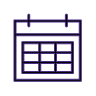 [Speaker Notes: Reminder that this is not live yet - release date is June 25 at 5:30 pm.]
QUESTIONS? FEEDBACK?
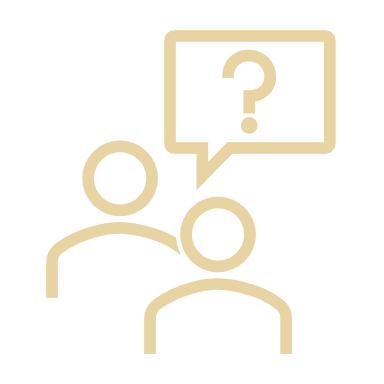 We encourage you to give the new 
SAGE Budget revisions a try!

Send us feedback and help shape and evolve the tool further. (sagehelp@uw.edu)